[110]
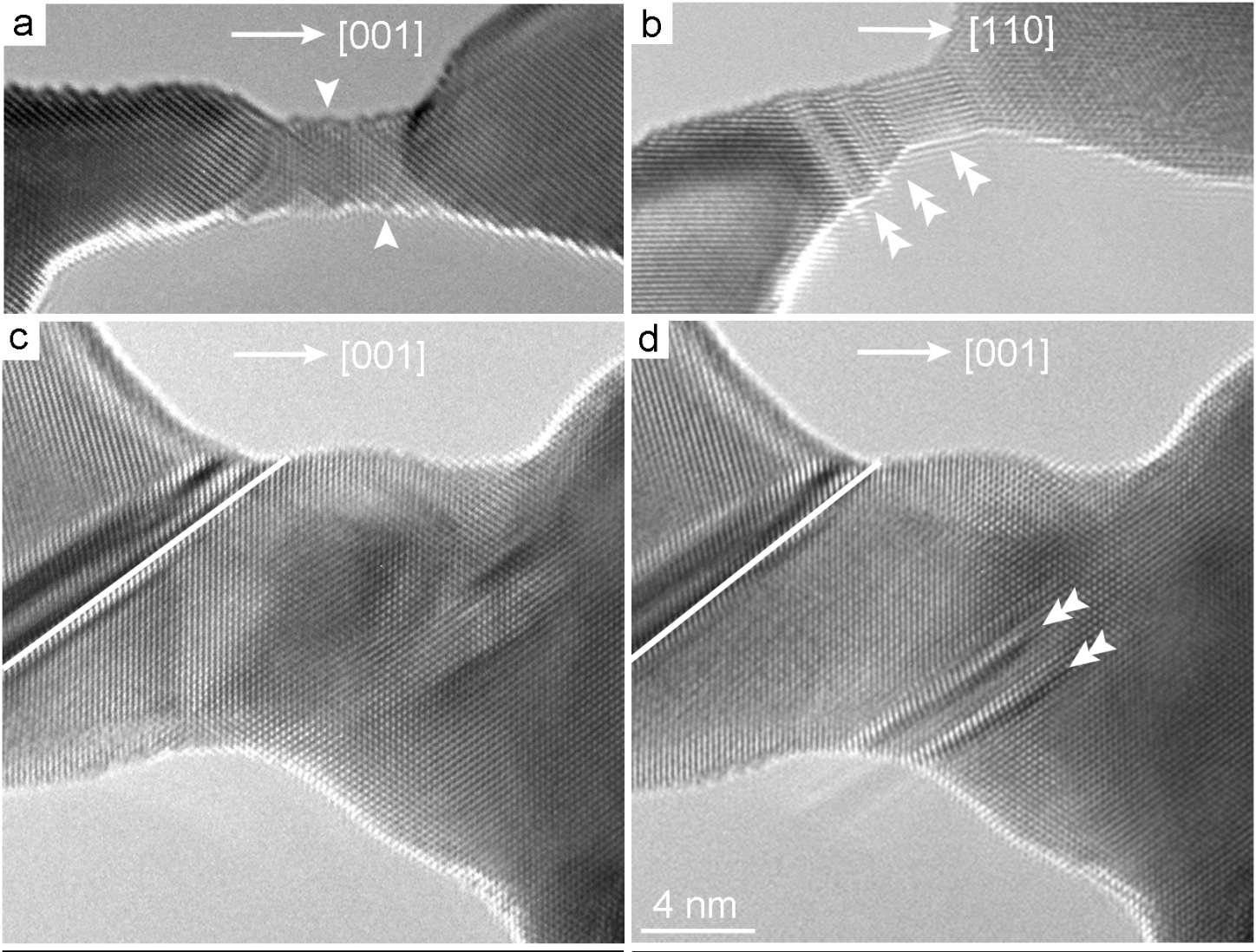 [001]
[001]
[001]
4 nm
0
C
B
A
(a)
(b)
(111)
(c)
(0001)
1
[Speaker Notes: 3.99” X 5”, tiff.]
ψ4
ψ2
A
B
C
A
B
C
B
A
C
B
A
ψ3
2
[Speaker Notes: 1.68” x 3”, tiff.]
a
v
b1
ξ
b
a
a
d
b
a
3
[Speaker Notes: 1.53” x 2”, tiff.]
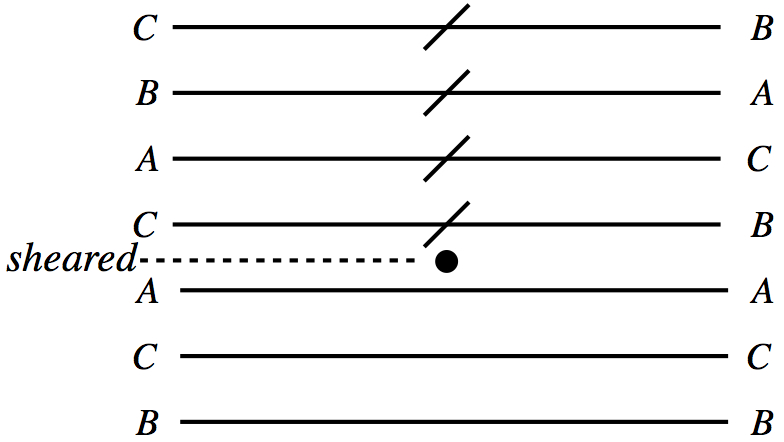 sheared
4
[Speaker Notes: 1.13” x 2”, jpg.]
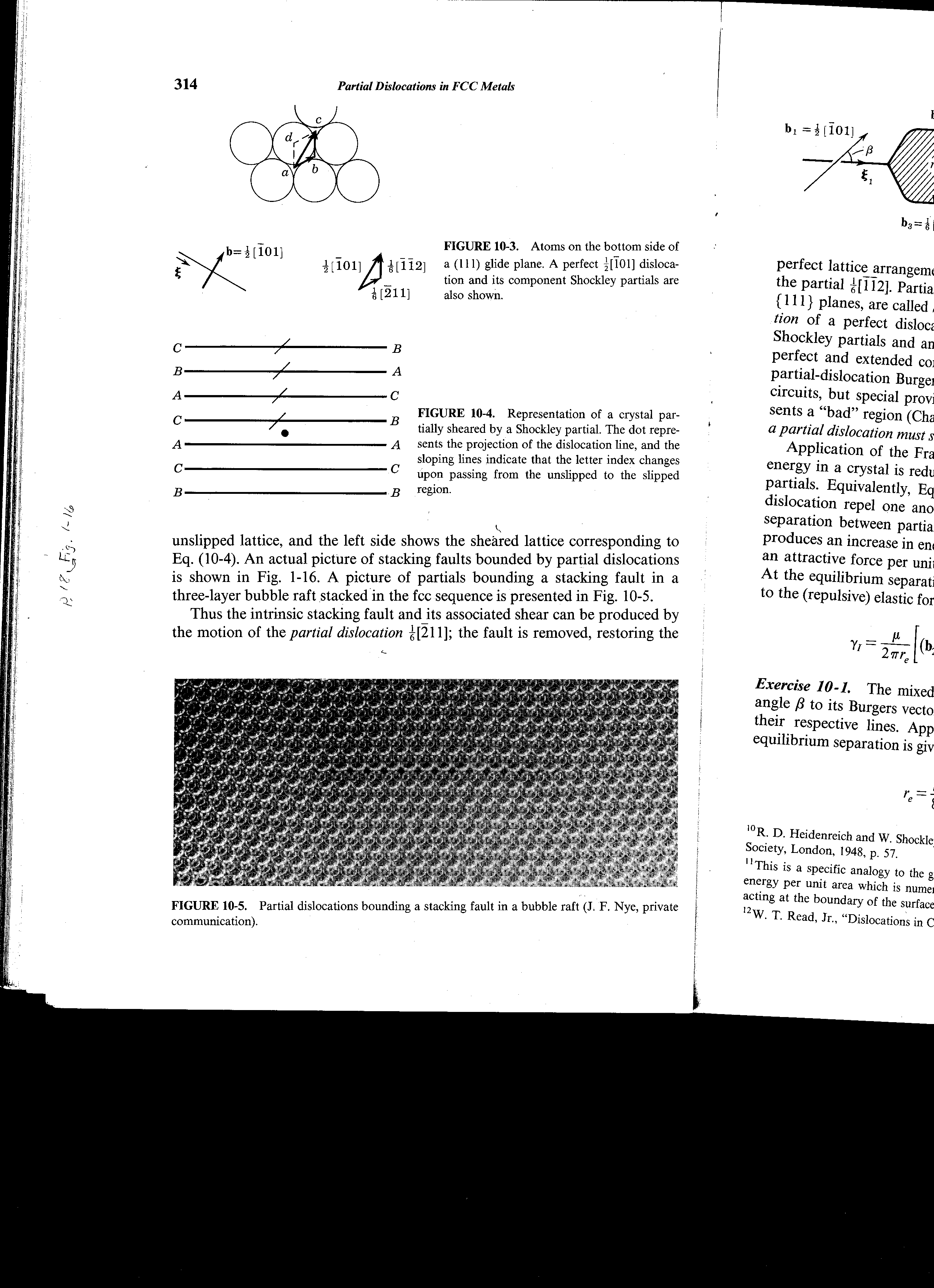 5
[Speaker Notes: 2.06” x 5”, tiff.]
ξ2
β
re
ξ1
ξ3
6
[Speaker Notes: 1.08” x 2”, tiff.]
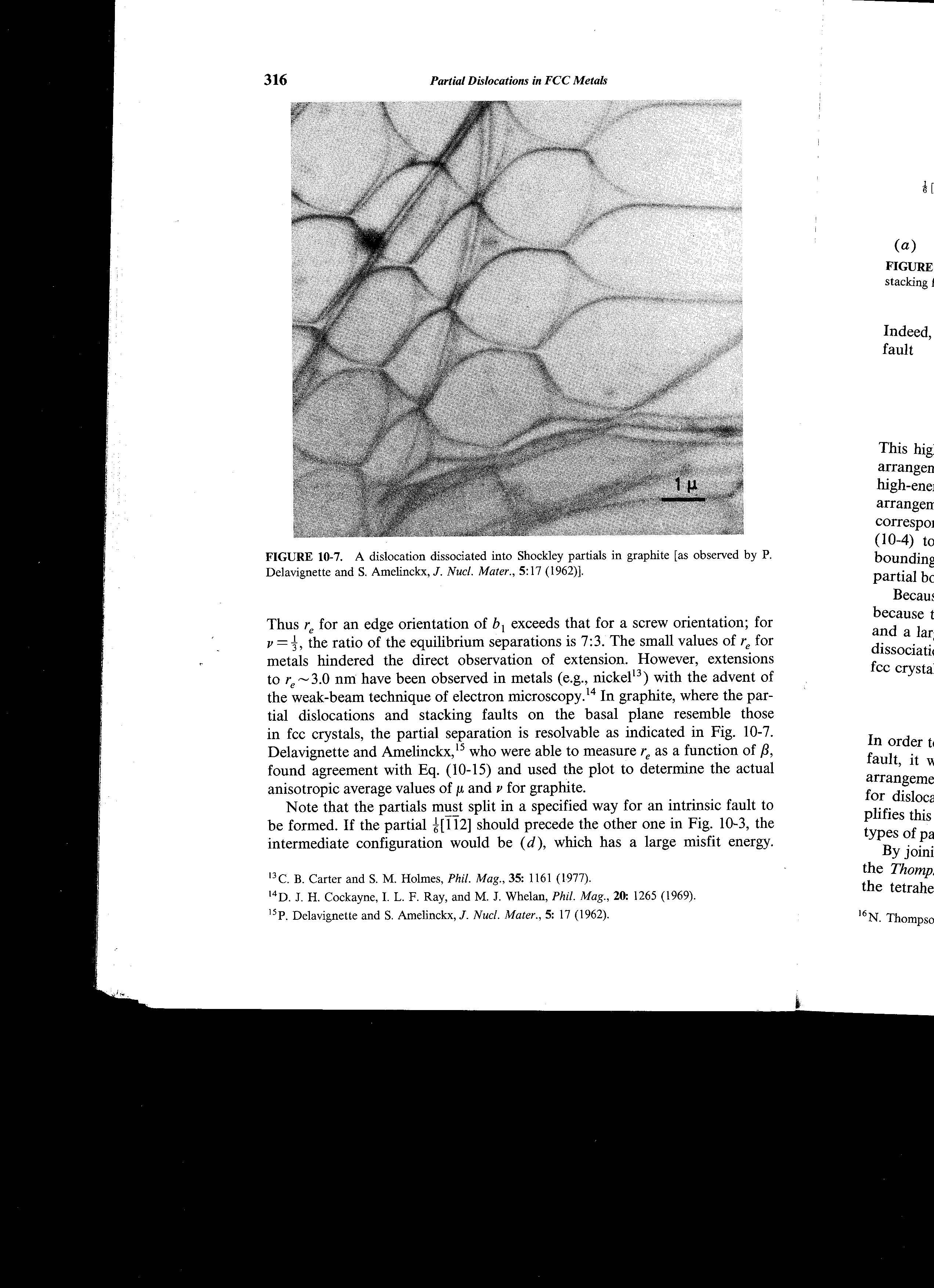 1 μ
7
[Speaker Notes: 4.85” x 5”, tiff.]
ξ
ξ
ξ
(a)
(b)
8
[Speaker Notes: 1.61” x 5”, tiff.]
z
B
A
(d)
D
y
C
x
9
[Speaker Notes: 2.41” x 3”, tiff.]
D
<112]
[011>
<101]
γ
(c)
<121]
[211>
A
B
<110]
[121>
<211]
(d)
<112]
<112]
δ
(111)
[101>
<011]
[101>
<011]
β
α
[112>
(a)
(b)
<121]
[211>
<121]
[211>
<110]
[110>
D
C
D
10
[Speaker Notes: 3.49” x 4”, tiff.]
reference
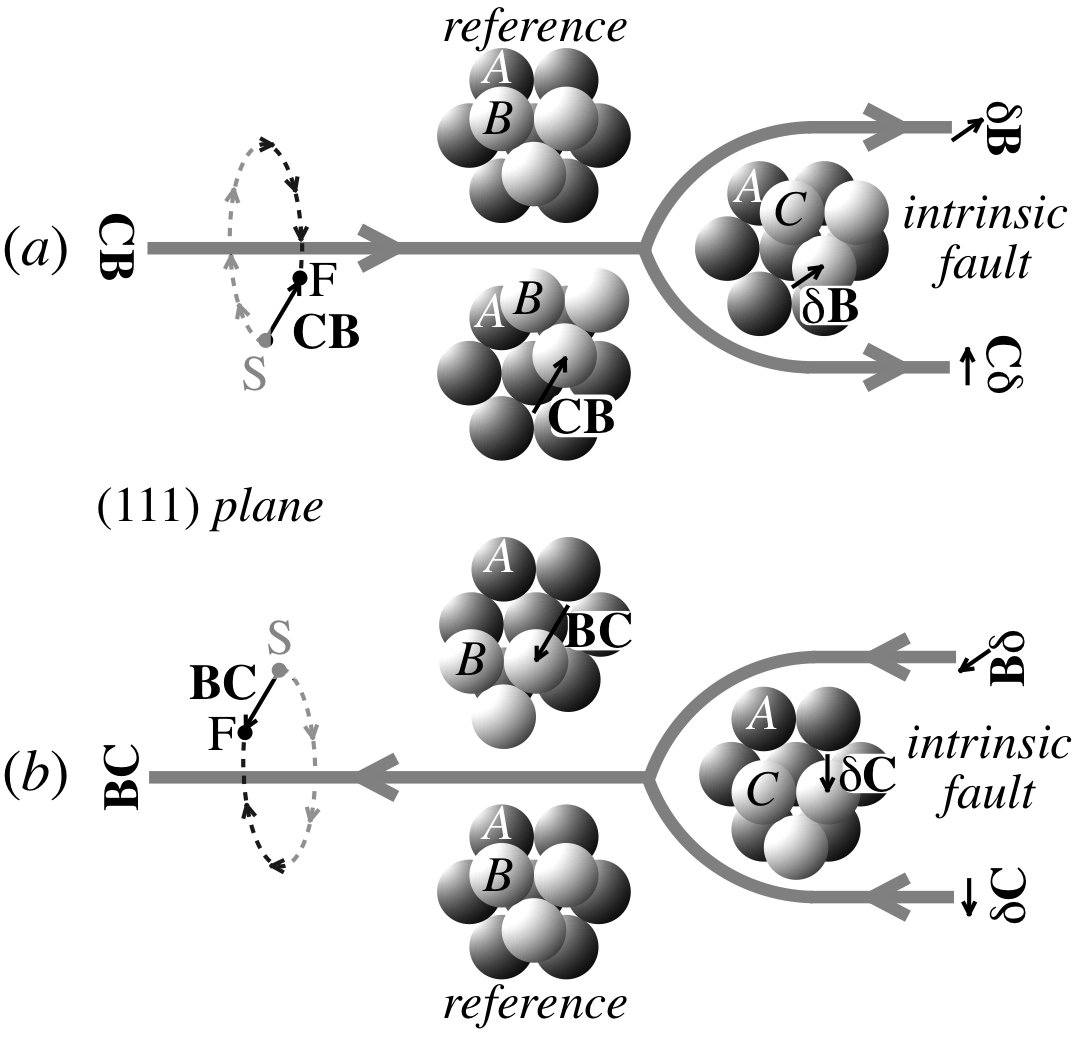 intrinsic
fault
F
S
(111) plane
S
F
intrinsic
fault
reference
11
[Speaker Notes: 2.9” x 3”, jpg.]
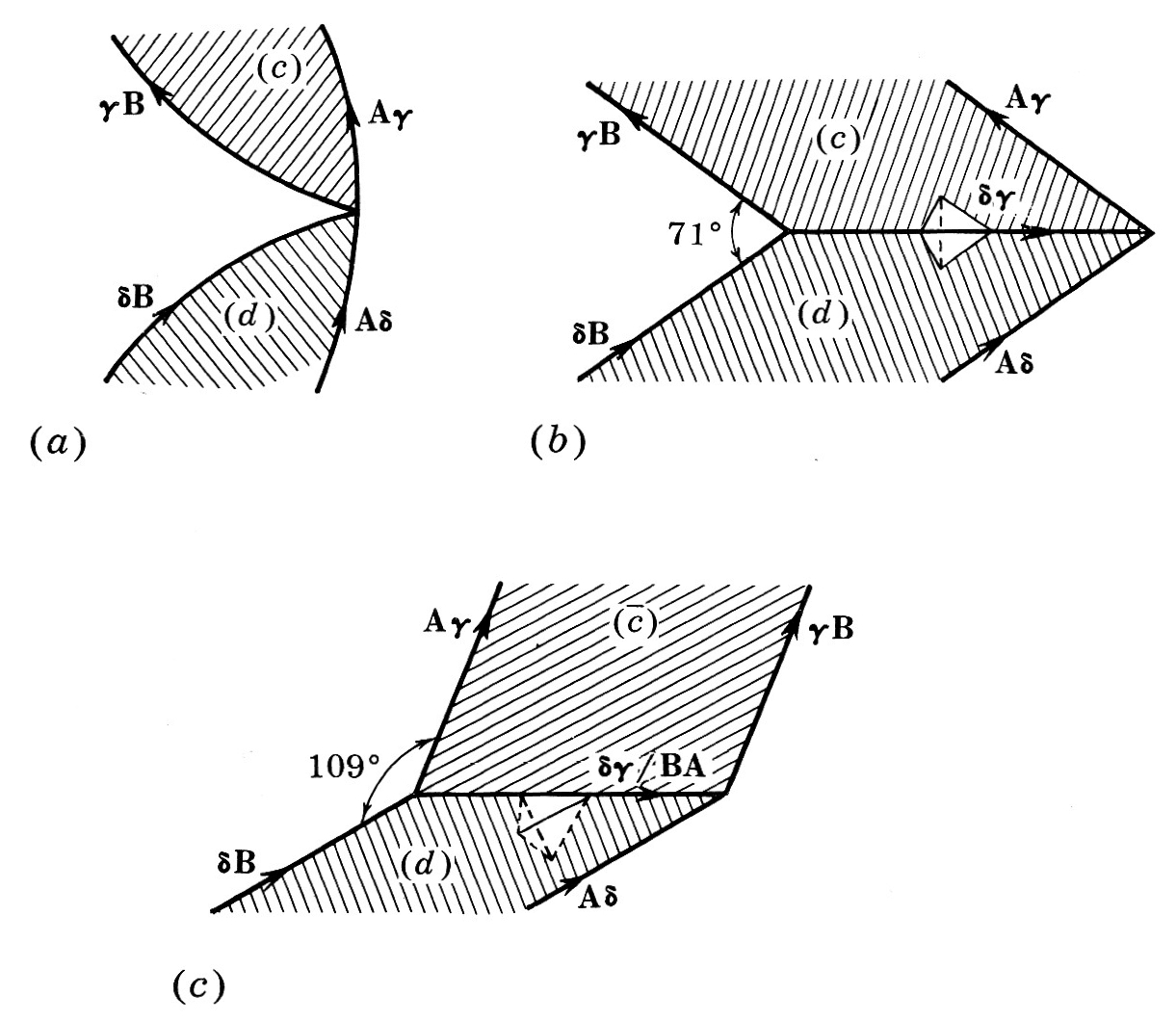 (c)
γB
Aγ
γB
Aγ
(c)
δγ
71º
(d)
(d)
δB
Aδ
δB
Aδ
(a)
(b)
Aγ
γB
109º
δγ/BA
(d)
δB
Aδ
(c)
12
[Speaker Notes: 3.47” x 4”, jpg.]
γD
Dα
(c)
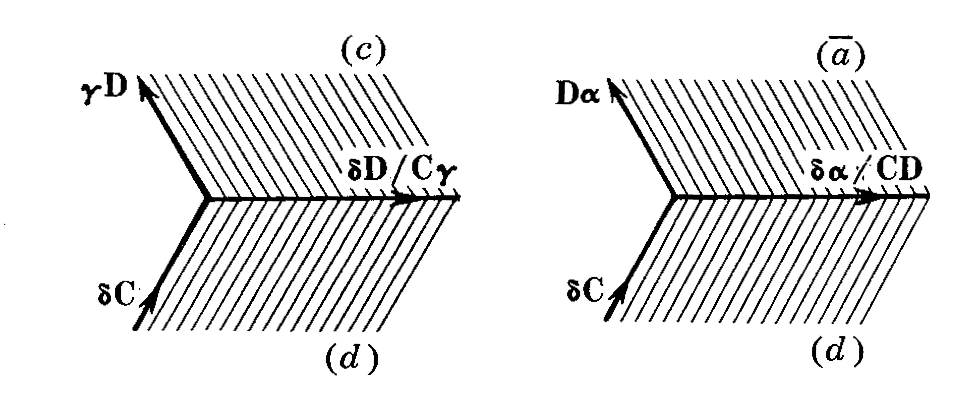 δα/CD
δD/Cγ
(d)
(d)
δC
δC
13
[Speaker Notes: 1.24” x 3”, jpg.]
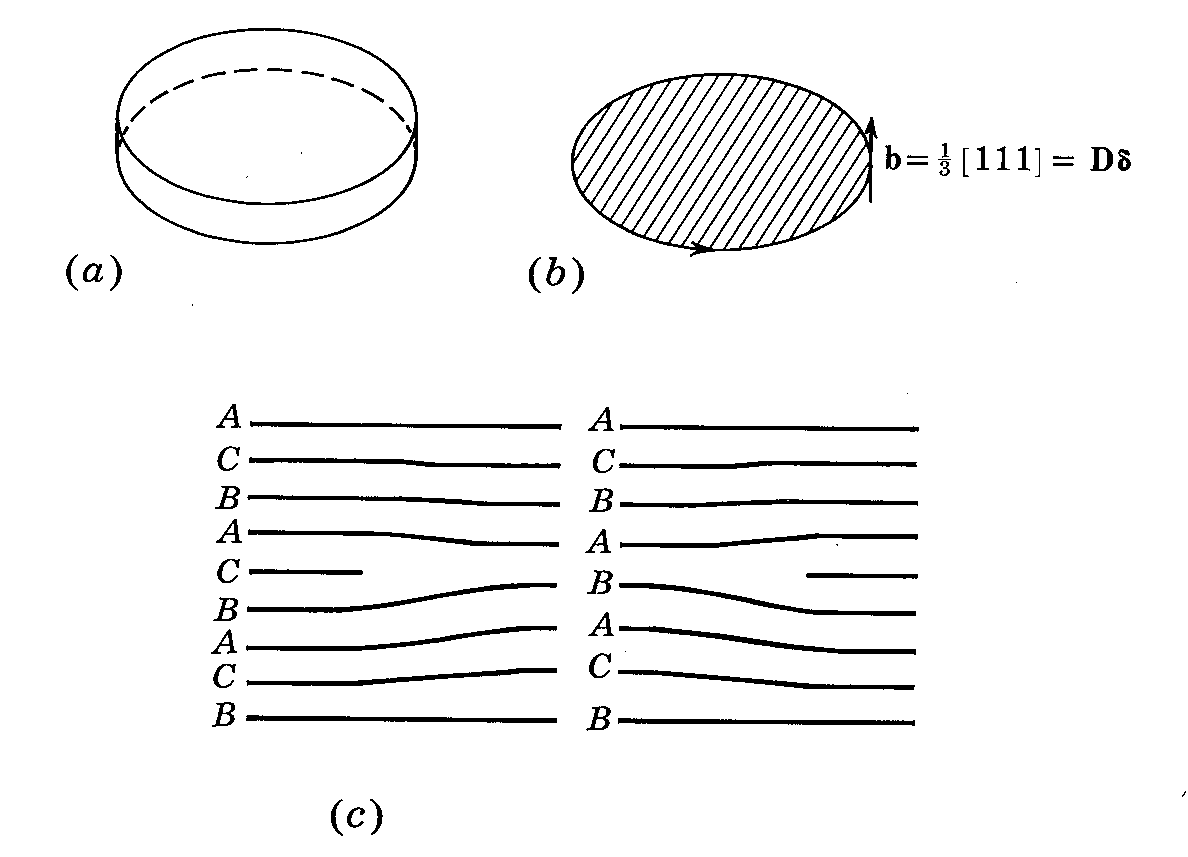 (a)
(b)
ξ
A
A
C
C
B
B
A
A
C
B
B
A
A
C
C
B
B
(c)
14
[Speaker Notes: 2.89” x 4”, tiff.]
Aδ
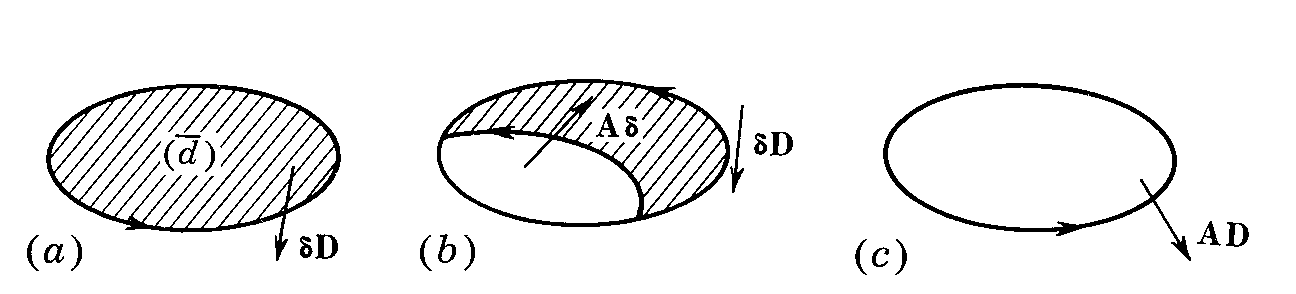 AD
δD
δD
(a)
(b)
(c)
15
[Speaker Notes: 0.91” x 4”, tiff.]
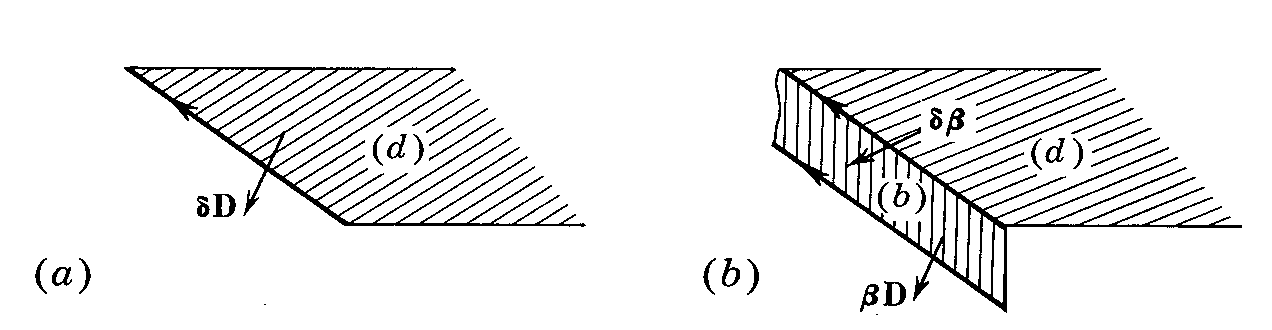 δβ
(d)
(d)
(b)
δD
(b)
(a)
βD
16
[Speaker Notes: 1.04” x 4”, tiff.]
δA
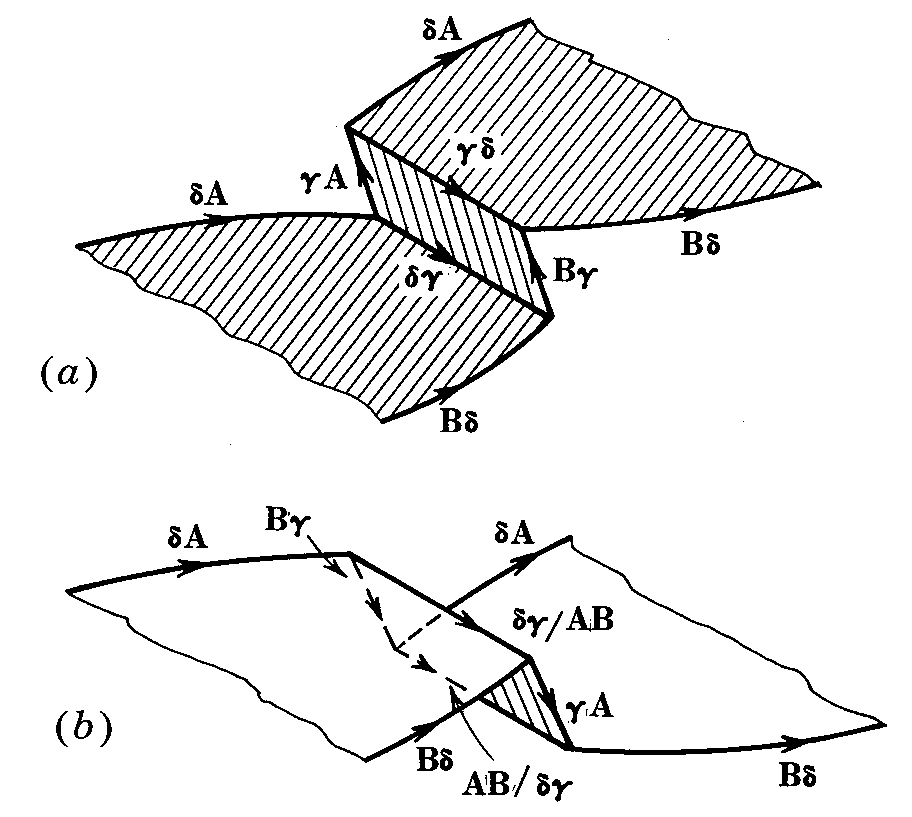 γδ
γA
δA
Bδ
Bγ
δγ
(a)
Bδ
Bγ
δA
δA
δγ/AB
γA
(b)
Bδ
Bδ
AB/δγ
17
[Speaker Notes: 3.59” x 4”, tiff.]
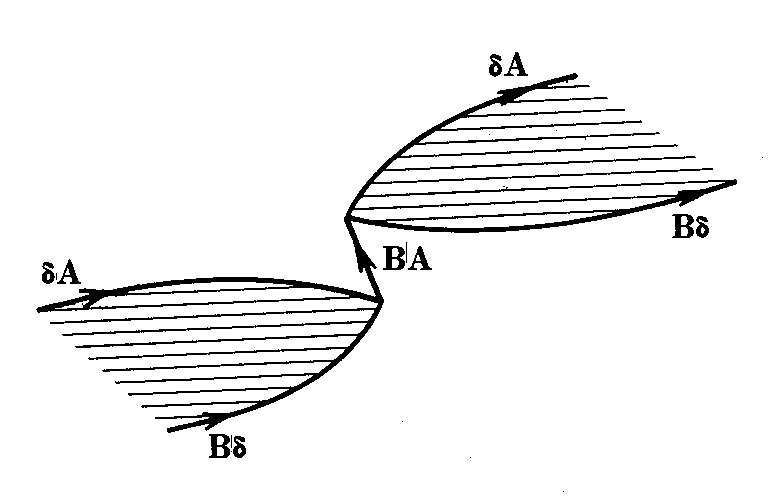 δA
Bδ
δA
BA
Bδ
18
[Speaker Notes: 1.92” x 3”, tiff.]
(down)
Bδ
δA
C
(down)
AB/δγ
Bγ
Bγ
γA
γA
(a)
(b)
D
δγ/AB
(up)
(up)
B
A
δA
Bδ
δB
Aδ
δA
(up)
δA
BA
(c)
(d)
δγ
Bγ
(up)
γA
Bδ
γδ
Bδ
Aδ
δB
(e)
(f)
δA
βA
δA
Bδ
δA
(up)
βδ
δβ
δA
BA
δβ
βδ
(up)
(up)
Bδ
Bδ
Bδ
Bβ
Bβ
Bδ
Bδ
19
[Speaker Notes: 6.04” x 5”, jpg.]
αβ
δA
Bδ
δA
δA
αA
(up)
αβ
δα
δβ
(a)
(b)
αδ
δα
δβ
Bα
δA
Bδ
αδ
δβ
βA
C
Bδ
Bα
βA
Bδ
δA
(up)
D
Bδ
Bδ
δA
B
A
Bβ
(up)
(up)
δβ
αA
(c)
(d)
βδ
Bδ
βA
δA
δA
δA
Bα
δA
Bδ
Bβ
(up)
(up)
AB/βδ
δβ
δA
Bδ
δγ
δA
αβ
Bδ
βA
δα
(e)
(f)
βA
Bγ
γδ
γα
Bδ
Bδ
δA
(up)
Bδ
δA
Array
similar
to f
γδ/AB
(up)
γA
γA
AB/γδ
γδ
Bγ
(g)
(h)
Bδ
δA
20
[Speaker Notes: 6.23” x 5”, tiff.]
a
f
c
or
f
c
or
f
b
or
c
a
or
b
a
h
ϕ
ξ
ϕ
BA
(a)
(b)
21
[Speaker Notes: 1.77” x 4”, tiff.]
h
l
22
[Speaker Notes: 1.58” x 3”, tiff.]
δγ
γδ
23
[Speaker Notes: 1.74” x 2”, tiff.]
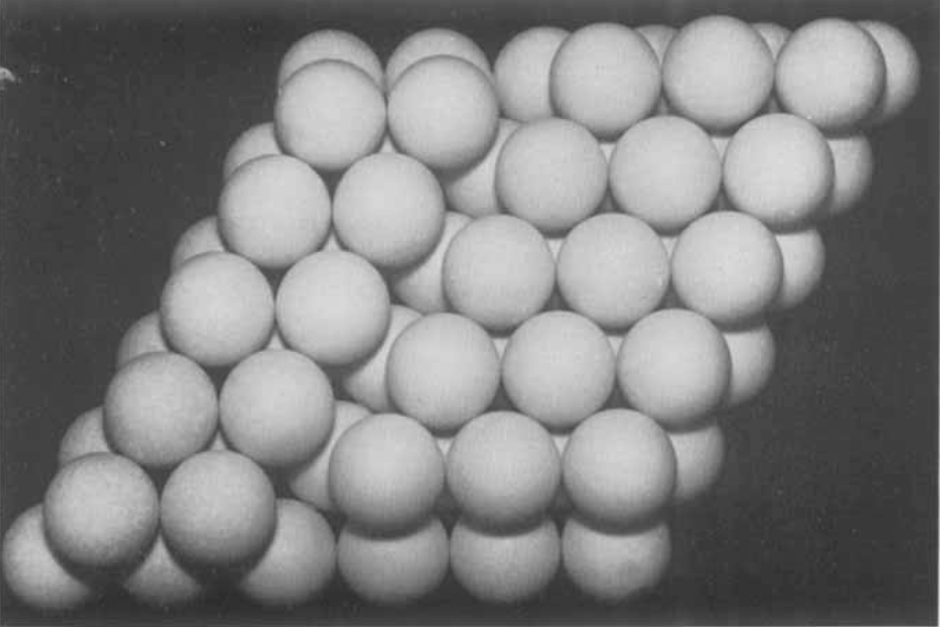 (a)
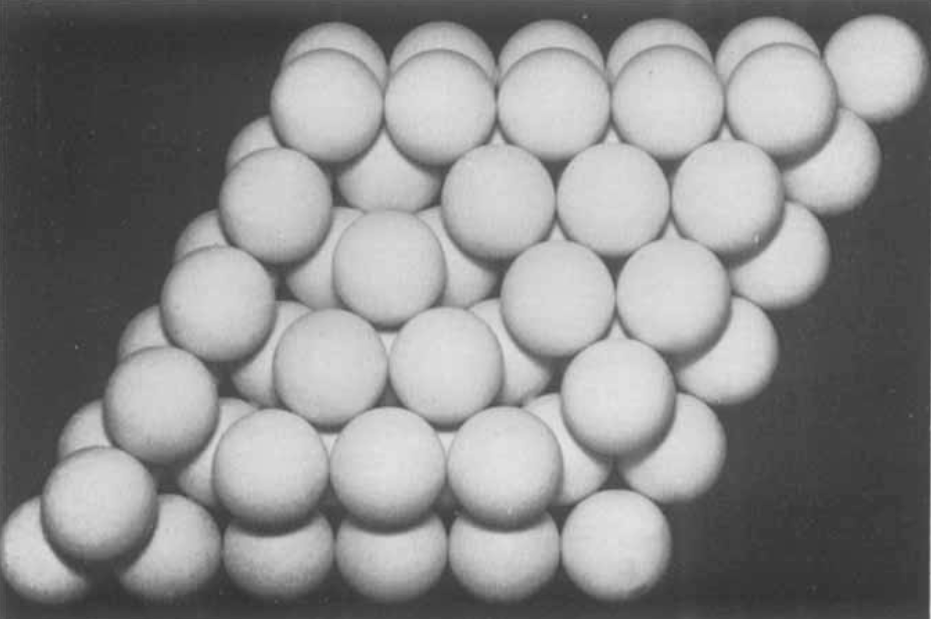 (b)
24
[Speaker Notes: 6.22” x 5”, tiff.]
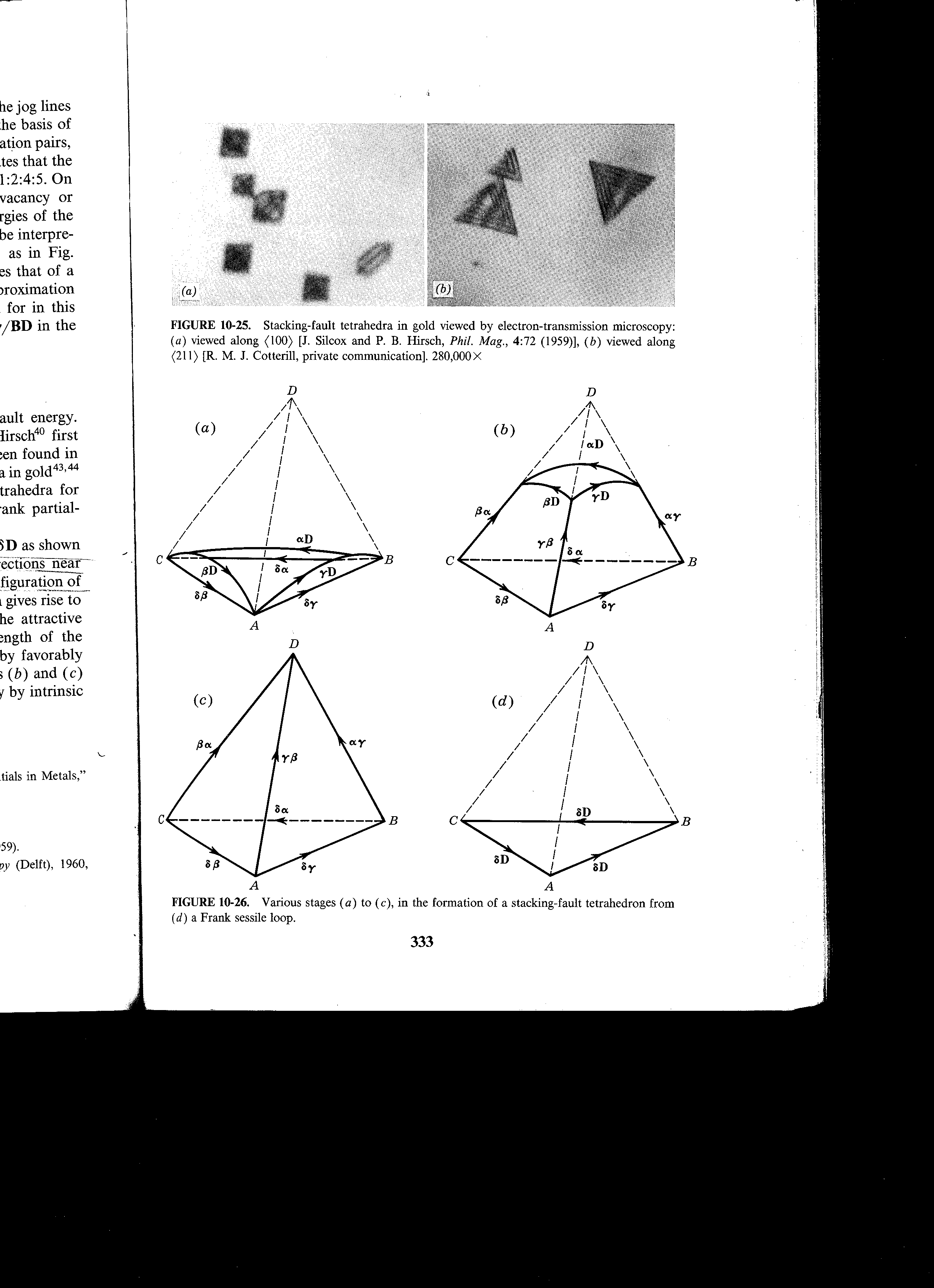 100 nm
(a)
(b)
25
[Speaker Notes: 1.9” x 5”, tiff.]
D
D
(b)
(a)
αD
γD
βD
βα
αγ
αD
γβ
δα
C
B
C
B
δα
γD
βD
δβ
δβ
δγ
δγ
A
A
D
D
(d)
(c)
βα
αγ
γβ
δD
δα
C
B
C
B
δβ
δγ
δD
δD
A
A
26
[Speaker Notes: 4.7” x 5”, tiff.]
Cβ
αD
βD
(a)
Cγ
(a)
(b)
CD
Cα
γD
Cβ
Cβ
βD
βD
Cγ
(c)
Cβ
βD
27
[Speaker Notes: 3.7” x 5”, tiff.]
28
[Speaker Notes: 2.59” x 3”, tiff.]
L'
L
29
[Speaker Notes: 1.99” x 3”, tiff.]
F(x)
G(x)
3
12
G
2
8
1
4
F
0
0
x
0
0.5
1.0
30
[Speaker Notes: 2.98” x 3”, jpg.]
w (x 10-3)
55
54
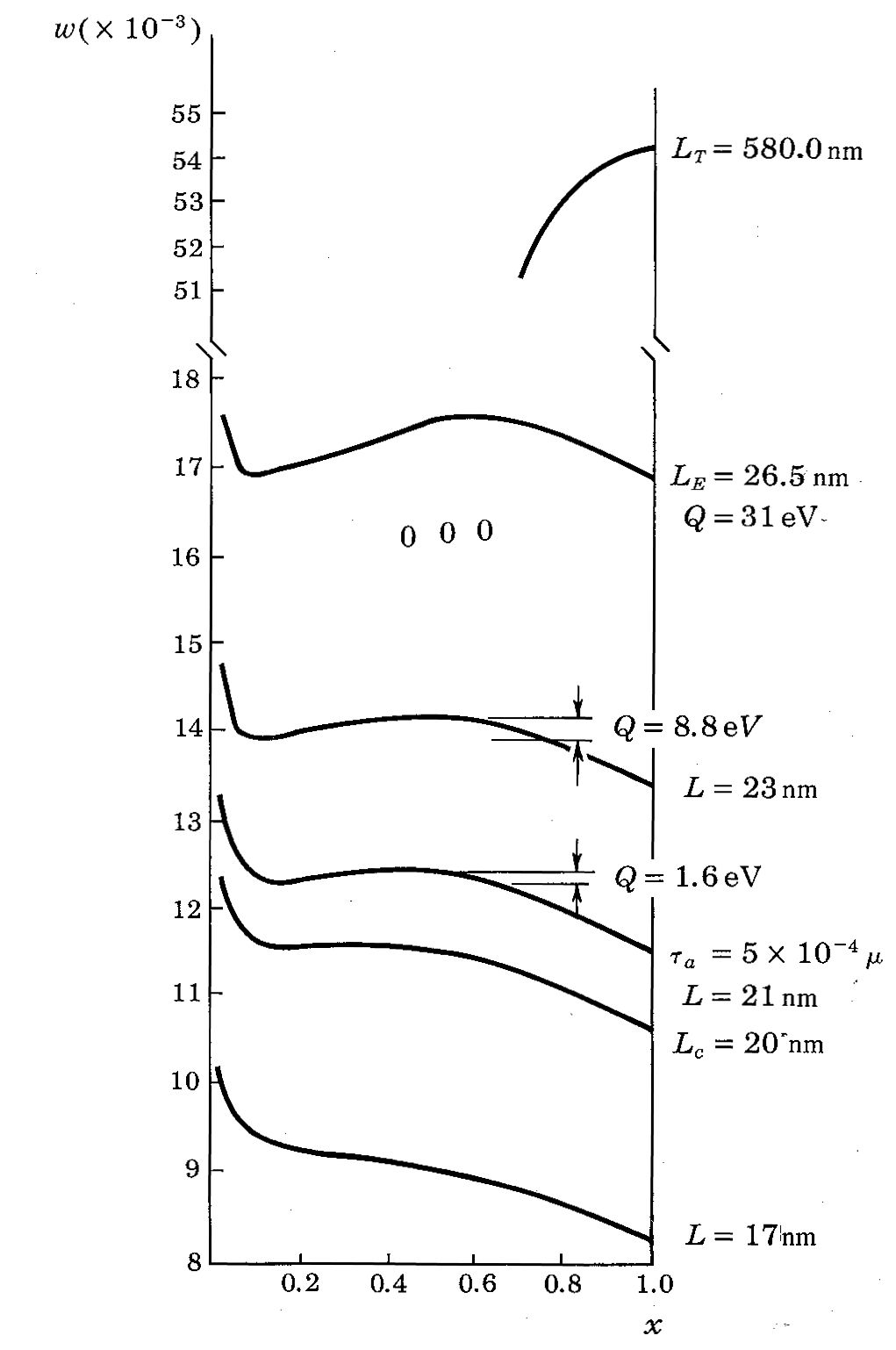 53
52
LT = 580.0 nm
51
18
LE = 26.5 nm
Q = 31 eV
17
16
15
L = 23 nm
Q = 8.8 eV
14
13
L = 21 nm, τa = 5 x 10-4μ
Q = 1.6 eV
12
Lc = 20 nm
11
10
L = 17 nm
9
8
0
0.2
0.4
0.6
0.8
1.0
31
[Speaker Notes: 4.52” x 3”, jpg.]
δA
Bδ
Cδ
32
[Speaker Notes: 2.74” x 3”, tiff.]
ϕ
b
r
z0
d
λ
33
[Speaker Notes: 2.97” x 4”, tiff.]
Cδ
δγ
δA
Cδ
(d)
(d)
x
x
h
h
(c)
δC
Aδ
γδ
δC
(a)
(b)
34
[Speaker Notes: 1.96” x 4”, tiff.]
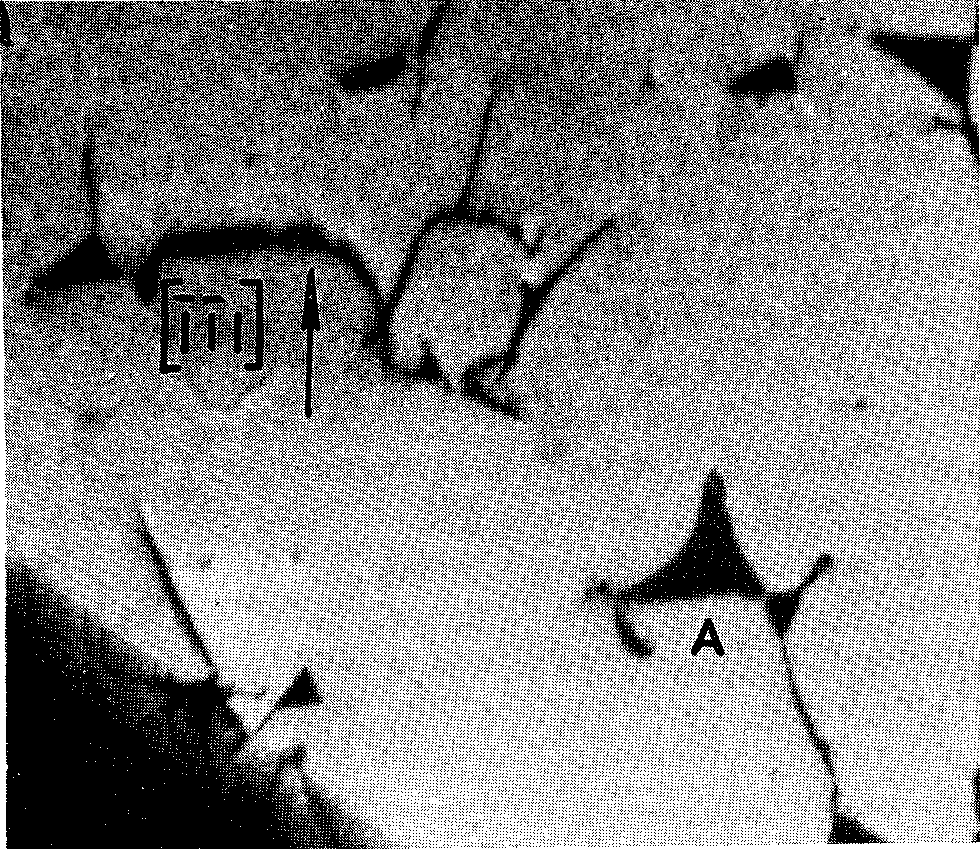 0.5 μm
35
[Speaker Notes: 3.47” x 4”, tiff.]
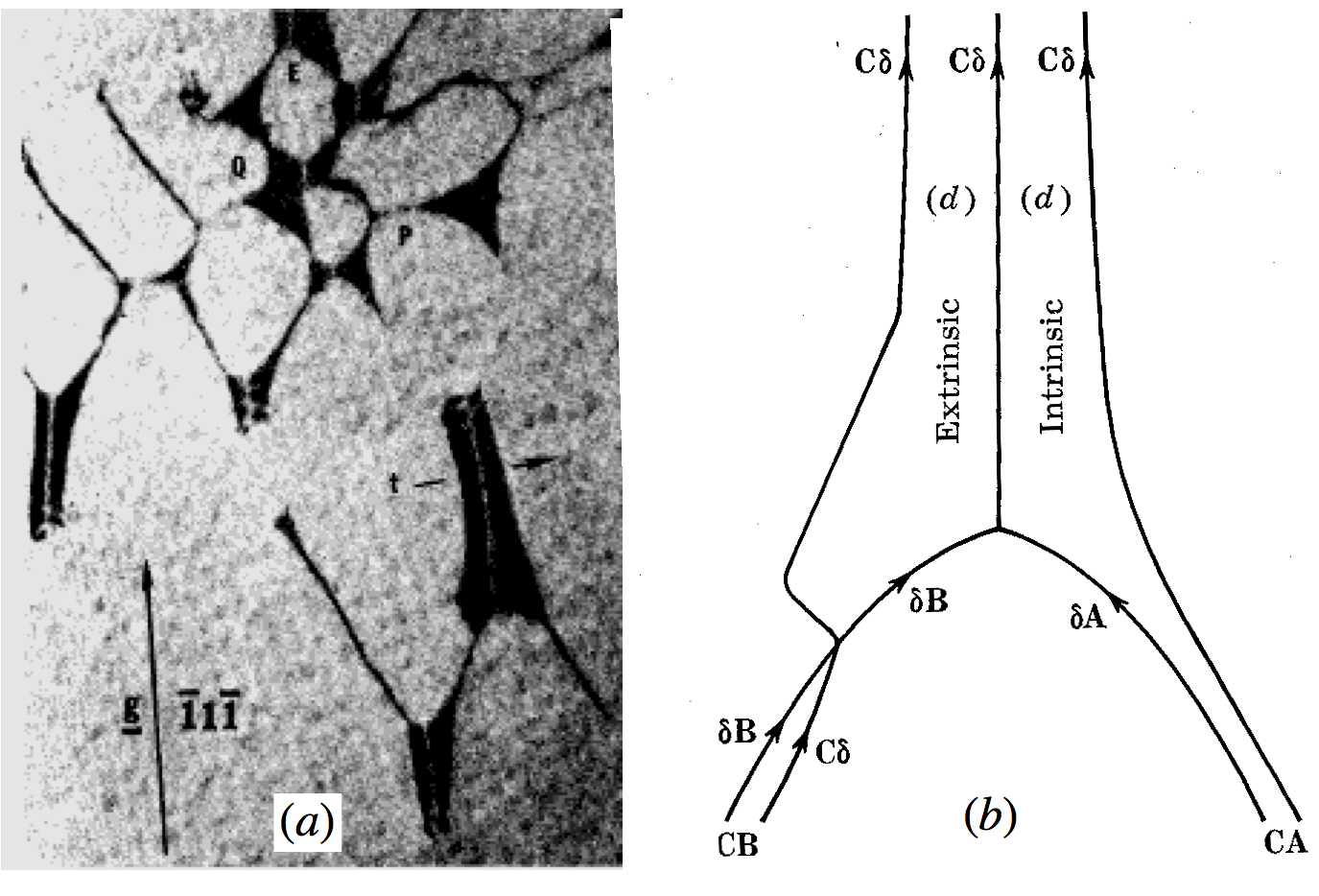 Cδ
Cδ
Cδ
(d)
(d)
Extrinsic
Intrinsic
δB
δA
δB
Cδ
200 nm
(b)
CB
CA
36
[Speaker Notes: 3.4” x 5”, jpg.]
δA
Aδ
δA
Aδ
δC
Bδ
δC
Bδ
DA/αδ
αA/Dδ
70º
αδ
BC/αδ
αD
Dα
αC
Bα
Bα
αC
αD
Dα
(a)
(b)
37
[Speaker Notes: 1.73” x 5”, tiff.]
r
y
b1
b2
b3
x
z
vx
D2
D1
D3
vx
A/r
A/r
E
γ
γ
C
B
(a)
(b)
38
[Speaker Notes: 1.92” x 4”, tiff.]
Pin
b1
b2
re
Pin
39
[Speaker Notes: 3.63” x 2”, tiff.]
γ
γ
a
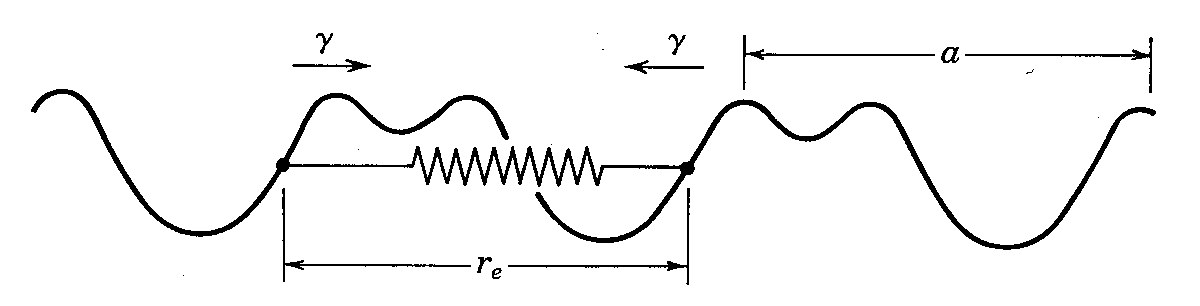 re
40
[Speaker Notes: 1.02” x 4”, tiff.]